W3C Automotive BG/WGSecurity & Privacy Task Force
Junichi Hashimoto, KDDI Research Institute
2015 Oct. 22-23
GENIVI AMM and Automotive BG F2F @Seoul
Automotive Security & Privacy TF
A joint task force comprised of the W3C Automotive BG/WG
Our mission[1]
Provide envisioned incident studies.
Clarify requirements of web technologies based on the above studies.
Propose technical description to be added as specifications of "Vehicle Information Access API" and "Vehicle Data"
Moderator
Junichi Hashimoto
Members
23 (Alibaba, ETRI, Intel, JLR, KDDI, LG, Mitsubishi, OpenCar, etc)
Working material[2]
Usecases/concerns on connected car
Requirements and handling
https://www.w3.org/auto/security/wiki/ASP_TF
https://docs.google.com/spreadsheets/d/14ij-2I-H4HbilVQ_muCmUayVqmVfdbkoke690MA0kdo/edit#gid=1828778399
Procedure/Schedule
List up brief use cases and concerns
Select gathered use cases & concerns in STEP 1 for our scope and investigate them deeply adding the following contents
Attack Vector & Type of Threat for Security(From X to Y, or internal)
Actual or Envisioned Incident
Requirements
Best Practice and desirable measures in Web layer (if possible)
Remarks & Bibliography
Derive requirements from the investigation
<Iterate the above steps 1-3 twice or more>
TF members and other working groups, to exchange and discuss case studies in the sheet, focusing on the automotive web technologies.
Moderator and editor, to draft findings and recommendation from the work sheet, and to clarify  issues to be discussed beyond LC/CR timing.
TF member, to generate the technical descriptions in the specs by year end of 2015. (to be in time for LC/CR)
2015
2016
Policy
We should be able to clearly explain to our customers as follows: 









We propose addition/modification on the API Spec to achieve this,
Does web make vehicle more convenient?
Yes, of course.
Does web make vehicle dangerous?
No. Vehicle is NOT controlled against your intention. Vehicle API demands to prohibit illegal operation by several means. 
Does web leak privacy?
No. User’s consensus is required before Vehicle API is activated.
Target Model
IVI
Web
App
Web
App
Private network
or
Internet
Web Runtime
CAN-Bus etc.
HW/OS
Target: In-vehicle Infotainment system
Apps(Web page) is securely installed.
Apps access car via Web Runtime using Vehicle API.
Possible collaboration with GENIVI’s security group
W3C
GENIVI
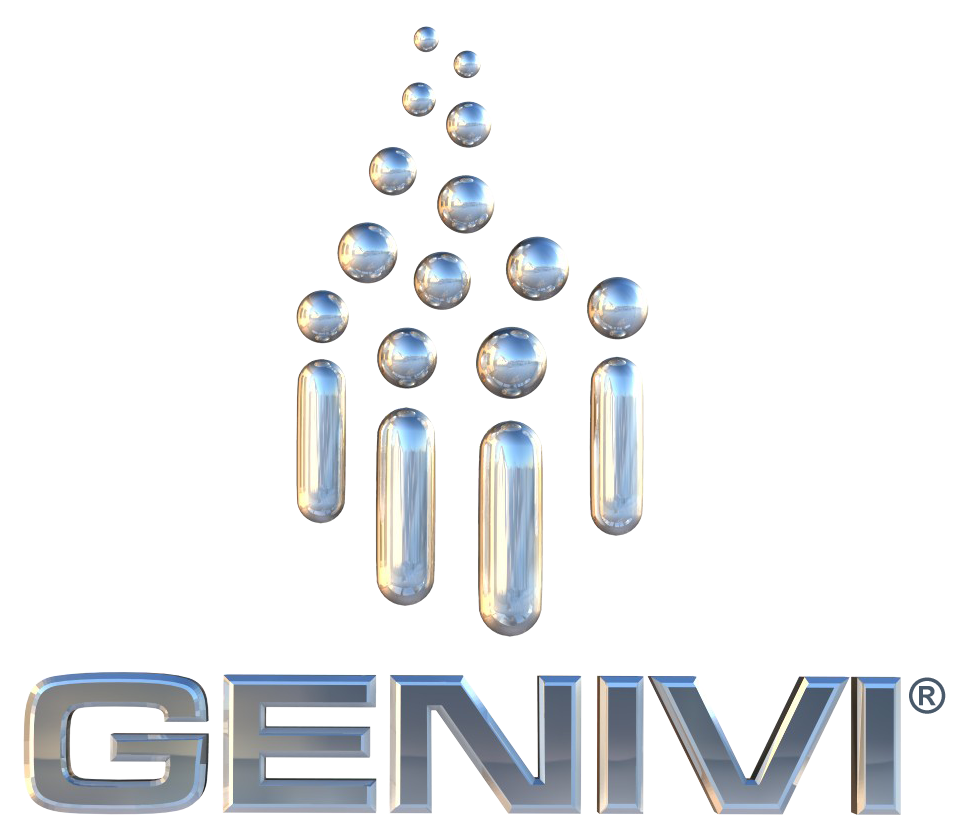 Upper layer
Web API/apps
Middle Layer
Native apps
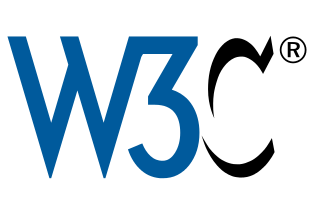 Common interests:
Hybrid apps security
Web/Native app interaction
User authentication
Secure app distribution
Discussion points from use case
Protection against  intrusion and attack
‘Set’ API
HVAC, window, drive-train
API accessibility
app certification, user’s permission, WebAPI (not direct), remote access
Communication
With devices/home/service, To cloud data, V2X
User’s rights for their data
Do not track, sensitive location, Emergency
Multi drivers/users
Identification, environment switch, payment
60 use cases
and
concerns
Protection against intrusion and attack
Cars should have protection against intrusion or unauthorized access as its fundamental function.
Against intrusion
Against unauthorized local/remote access
Protection of source code
These functionalities may be implementation issues.
！
！
！
: Feasible and scope of current spec/note
: Beyond our scope.
: Future scope or need further discussion
！
*) This marks just shows tentative remarks.
[Speaker Notes: (48)Driver/Owner is alterted that  that intrusion in the vehicle
(50)During the driving, prevent other users from login and controlling the vehicle]
‘Set’ API
Vehicle APIs are categorized in 3; ‘get’, ‘subscribe’ and ‘set’. We do not recommend ‘set’ for the initial version but we also understand there are strong demand for the ‘set’ function.
for HVAC
for window, sunroof, door lock
for ADAS
for safety critical functionality
！
[Speaker Notes: set api
(2)As a driver, I don't want any remote person to control my car (eg. speed, door lock etc.)
(11)Advanced Driver Assistance System (ADAS) Controller sets safety critical controls when driving vehicle
(16)IVI system shows the status of various climate control equipments as GUI and lets a user control it via touch screen.(Even set API is not recommended)
(17)A user uses his smart devices to remotely check whether side windows of his parked car are closed or not, and to send a request to the car for closing it if opened.
(18)A user uses his smart devices to start his car remotely, and turns heaters on to warm up the car inside before getting in the car.
(25)Driver would like to remotely lock/unlock vehicle.
(26)Driver would like to remotely start vehicle and turn on/set heat or air conditioner
(28)Driver would like to configure seat settings remotely.
(31)Automaker would only like to allow API to access data from their remote servers not directly from car.
(32)Automaker only wants to allow remote settings via cloud not by direct connection.
(34)Ted a tall driver of the family car approaches the car and the seat adjusts to his settings
(42)Customer has the ability to set HVAC controls.
(43)Airbag has deployed the event is captured.
(49)One "Set" API is only allowed to accept input from one source at one moment]
API accessibility
3rd party wants to develop powerful apps with Vehicle API while automaker/user wants to prohibit unintentional behaviors of web apps. To achieve this, there are several approaches.
User’s permission for Vehicle API 
Automaker provides a subset of Vehicle API
Automaker certificates each App
Automaker provides API via http(s) instead of direct API
Remote access to API  
e.g. door lock
[Speaker Notes: accessibility
(3)As an OEM, I don't permit any application to use Vehicle API without my check.
(9)Ability to query registry of trusted 3rd parties, retrieve identification mechanisms
(17)A user uses his smart devices to remotely check whether side windows of his parked car are closed or not, and to send a request to the car for closing it if opened.
(18)A user uses his smart devices to start his car remotely, and turns heaters on to warm up the car inside before getting in the car.
(24)3rd party would like to see log of driving events
(25)Driver would like to remotely lock/unlock vehicle.
(26)Driver would like to remotely start vehicle and turn on/set heat or air conditioner
(27)Vehicle owner subscribes to 3rd party monitoring of vehicle data and trouble codes to ensure vehicle is running in good health
(28)Driver would like to configure seat settings remotely.
(29)Automaker has access to all data elements including elements such as those relating to vehicle quality or operating data whereas application developer only has access to subset.
(31)Automaker would only like to allow API to access data from their remote servers not directly from car.
(34)Ted a tall driver of the family car approaches the car and the seat adjusts to his settings
(44)Diagnostics application is monitoring battery voltage for the event where it drops below a specific voltage.  Event monitoring.
(45)Service monitors weather and checks if windows are open, they are closed.
(46)Remotely close windows, sunroof, etc...
(47)Driver/Owner is alterted that parking brake is not set
(51)An application can only access the log created by itself]
Communication
Vehicle can be seen as a big WoT/IoT device and interaction with other devices, services will be more popular in the future. Our society/infrastructure will need probe data from cars more and more.
Trusted communication between other devices
Secure access to external storage
but further use case investigation might be needed.
Data integrity for ADAS/V2X
Hardware support might be needed.
[Speaker Notes: communication
(4)As an insurer, I need to be sure that probe data is not tampered.
(7)Advanced Driver Assistance System (ADAS) Controller accepts input from authorized onboard sensors
(10)Advanced Driver Assistance System (ADAS) Controller accepts input from authorized external source(s)
(12)Driver and/or passenger(s) in car want to share journey with virtual passenger(s) that are not in car
(14)Vehicle owner/driver/passenger sharing with individual parties commercial or personal
(52)Sensors and cameras in the car are included in the set of sensors providing input to customer (and e.g. neighbours) home security alarm. To do this the vehicle and home alarm system will need to mutually authenticate so that home alarm trusts inputs and customer's vehicle only provides input to alarm system(s) selected by the customer. Normally just their own system, but e.g. in future, a neighbourhood watch group could agree to share external sensor / camera data
(53)Media (including photos, videos, music (subject to DRM licencing)) is seamlessly shared between all of the user's devices including their car and with offline cloud storage e.g User's Dropbox, OneDrive etc account. User can seamlessly view and play their content on any device including their car. Requires that each device or service that the user has content stored on can securely share the user's content. To do this, either the device or the identity of the user logged in on the device or service will need to be verified before content can safely and securely be shared between devices. If content is to be seamlessly downloaded from cloud storage, may need to obtain and use security token (e.g. OAUTH2) to access user's content.
(54)Vehicle needs to trust that the input comes from the fridge in the customer's home and needs to establish identity of customer's fridge in order to trust input. Fridge should only communicate with customer's vehicle (and any other parties authorised by the customer) in part to protect customer's privacy.
(55)Vehicle suspension sensors, front facing cameras etc can detect damage to road surface (potholes, broken manholes, broken drain covers etc) and communicate location and details of damage to other vehicles and to the local authority responsible for repairing roads. Vehicle needs to prove its identity to other vehicles and to local authority service so that input can be trusted.]
User’s rights for their personal data
Big data analysis makes us possible to figure out a person from his activities. Because Vehicle API opens the door for probe data including sensitive ones, we should recall that user has rights to control their personal data.
Do Not Track
This is just a request for servers not to track me but apps which use Vehicle API should respect the intention.
Generalization of data for protection of privacy
Hiding GPS data if one is in sensitive location (e.g. home)
Choice of data granularity 
Emergency: Exceptions for DoNotTrack and Generalization 
Monitoring, rectification and erasure of log data
！
[Speaker Notes: user rights
(1)As a user, I'd like to remove any private data from the car when I leave.
(5)I usually set "Do Not Track", but help me immediately after the accident.
(6)I am willing to provide vehicle data for traffic monitoring, but does not want a police officer to know my destination and the exact speed of my car.
(8)As a user, I'd like to apply different data granularity depending on whom to send the data.
(15)When I turn DO-NO-TRACK on, I expect any of my activities are not monitored nor recorded.
(19)If users agree to provide vehicle information to the weather station, many cars can be used to get weather information such as amounts of rain and ambient temperatures.
(21)IVI records the scene before and after an accident (for insurance or testimony)
(23)Driver would like to see log of ADAS/driving events
(27)Vehicle owner subscribes to 3rd party monitoring of vehicle data and trouble codes to ensure vehicle is running in good health
(39)Customer is alerted to low tire pressure, repair locations are recommended.
(40)Emergency responder is called to accident, vehicle reports who is in the car and can report if there are existing medical conditions
(41)Emergency responder is called to accident, vehicle reports where airbags are in car.
(43)Airbag has deployed the event is captured.
(44)Diagnostics application is monitoring battery voltage for the event where it drops below a specific voltage.  Event monitoring.
(55)Vehicle suspension sensors, front facing cameras etc can detect damage to road surface (potholes, broken manholes, broken drain covers etc) and communicate location and details of damage to other vehicles and to the local authority responsible for repairing roads. Vehicle needs to prove its identity to other vehicles and to local authority service so that input can be trusted.
(57)"Consumer has some locations he/she does not want other people to know.  (Home, religious site, specialized hospital, secret 3rd place, etc.)"
(58)Consumer has less right of choice for data elements, rectification and erasure of data.]
Multi Drivers/Passengers/Users
Cars can have multiple drivers over its lifetime. Which data belongs to whom? A driver expects that Apps are switched by recognizing his identity. He may put his credit card number and app might store this on internal storage. Can rogue mechanics steal it at a maintenance time?
User identification
Spec defines identifying methods. How to integrate with IVI system requires more discussion.
Protection of valuable data(Card No., Password etc)
Up to apps basically. But a guideline will be beneficial.
[Speaker Notes: multiple drivers
(34)Ted a tall driver of the family car approaches the car and the seat adjusts to his settings
(35)Current driver is identified.
(36)Family is travelling in vehicle and all passengers are identified.
(38)Driving across toll bridge the responsible party is identified and payment from their account is made.  Could apply to any 3rd party vendor.
(50)During the driving, prevent other users from login and controlling the vehicle
(56)IVI apps such as recommendation, reservation, shopping, pay-per-use  service, etc.,  should operate in a personal basis, which means that apps and its API have to be changed by driver/user.
intrusion
(48)Driver/Owner is alterted that  that intrusion in the vehicle
(50)During the driving, prevent other users from login and controlling the vehicle
(56)IVI apps such as recommendation, reservation, shopping, pay-per-use  service, etc.,  should operate in a personal basis, which means that apps and its API have to be changed by driver/user.
(60) E-commerce from the dashboard for drivers’ purchases of fast food, gas,etc.has been available. Cars become hackers' and rogue mechanics’ target for identity theft (credit card numbers, home address, e-mail information and all the other personal details).]
Thank you
Visit following page for more detail
https://docs.google.com/spreadsheets/d/14ij-2I-H4HbilVQ_muCmUayVqmVfdbkoke690MA0kdo/edit#gid=1828778399&fvid=190768047